Invitation toICANN GNSO ISPCP
ARIN XXX – October, 2012

The Internet Service Providers Connectivity Providers Constituency, ICANN Generic Names Supporting Organization
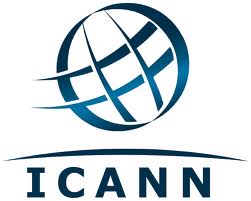 What is ICANN
Internet Corporation for Assigned Names and Numbers, http://www.icann.org/ 
Coordinates the global Internet’s unique identifiers and stable operation of the system of them, at the global level
Domain Names, IP numbers and protocol numbers
Three meetings held in a year touring all around the world
ICANN Organization Chart
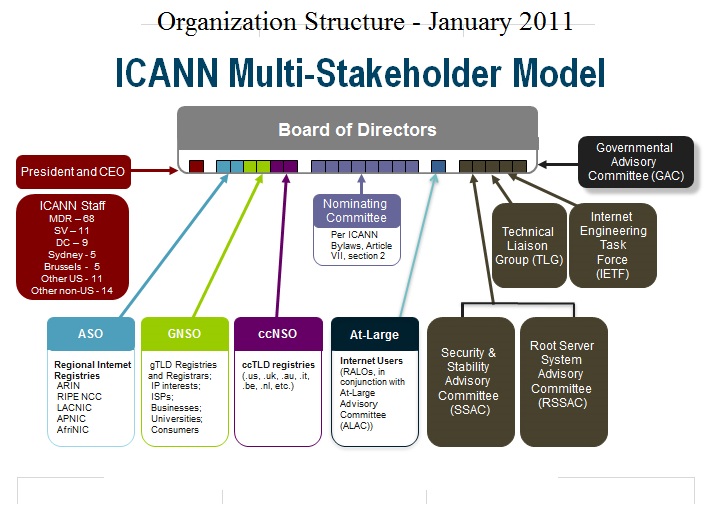 What is GNSO
Generic Names Supporting Organization
Is responsible for developing substantive policies relating to gTLDs (generic top-level domains) and recommending them to the ICANN Board

Multi-stakeholder approach
Contracted & Non-Contracted Parties
Stakeholder Groups and Constituencies to represent various stakes
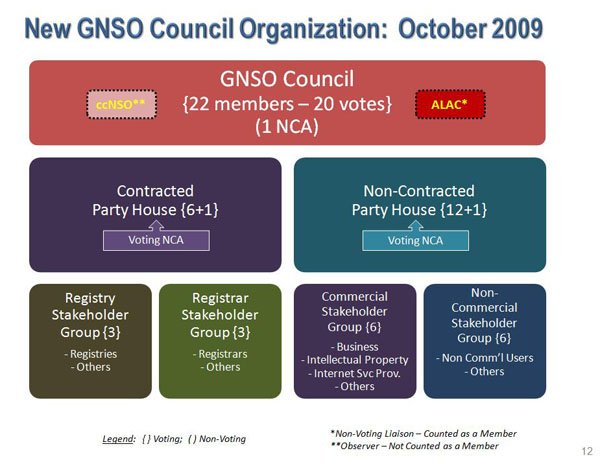 GNSO Organization Chart
We are here!
What is ISPCP
Internet Service Providers and Connectivity Providers Constituency
Within GNSO, and its Commercial Stakeholder Group
Membership Criteria:  ISPs, carriers and associations of those

Important:  It’s YOU!!
You are being much more influenced by gTLD policies
1200+ new gTLDs are being injected into the root DNS zone in a couple of years
Are you familiar with the details?
No impact to you in future?

In ISPCP, you can get involved to gTLD policy making process and have closer eye
Thank you!
Any questions?
Web: http://ispcp.info/ 
E-mail to secretariat@ispcp.info
Sorry you’ve just missed ICANN Toronto last week
find participants and ask how it was!
Next ICANN Meeting
Beijing, China, 7 – 11 April, 2013
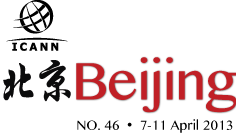